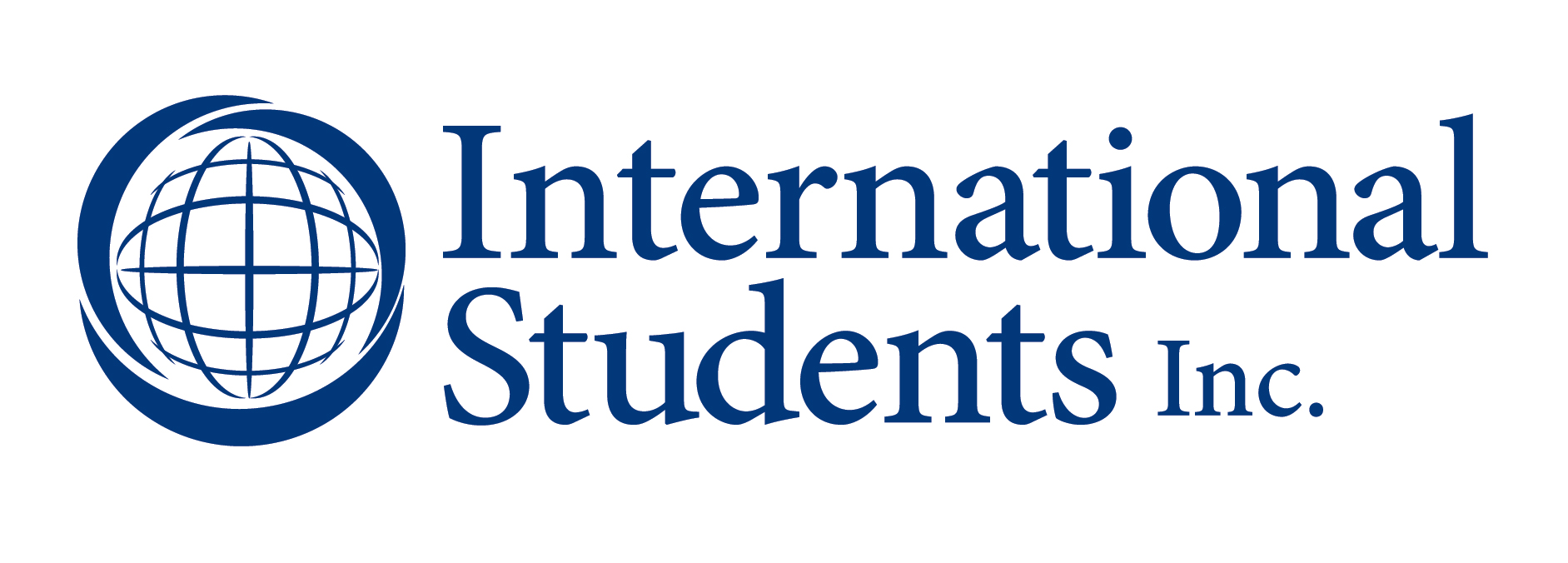 Communities
1 of 8 Priorities in the National Ministry Plan
4 Main Communities
International student and scholar communities
Field Staff and local ministry team communities 
Field+ Home Office community
Community Service among ISM teams
What do we mean by Community?
Value Honor and Mutual Respect of one another- Our love for one another is the greatest testimony that Jesus is from God. (John 17:21-23)

Year One:     Nurture and model values related to community (listen, honor, respect, give grace, forgive). Compile recommended book list and articles for directors. Start now by asking “how are we doing?”

Year Two:   Evaluate. Identify areas of ISI where we do this well and areas where we are not doing so well and address them accordingly. Consider adding questions to Annual Review questions, reading list for staff, testimonies
International Student and Scholar Communities
Nurture international student communities- Belonging in a community often leads to believing, so we endeavor to nurture places of safety and love where international students can grow into all God created them to be.
Year One:  What do friendship and hospitality look like, in person and online? Write a one-page document and distribute to staff.  
Year Two:  How do staff and volunteers (as catalysts) build community values and demonstrate community? Listen and learn from other cultures and communities. 
 
Bible Discovery Groups - Enter existing organic student communities, model Body life, and then move them to discover Jesus in community.
Year One:   Initiate opportunities for Bible discovery in community. Listen carefully to current international student testimonies to learn about community expressions of the gospel. Compile. 
Year Two: Document and compare Bible discovery groups with those which are 1-1. Analyze and report findings to staff
Field Staff and Local Ministry Team Communities
This emphasis on community should also be seen in how we interact as staff with local, regional and national ministry teams. 

Year One:   Encourage RFDs to offer regional team opportunities, as well as “safe places” for genuine sharing and community building. Gather staff stories and lessons learned during pandemic isolation so colleagues can learn from them and interact with one another. Identify staff in each region who are providing staff care. 
Year Two: Look over all modules in Talent LMS and consider ways to connect cohorts of staff and maintain values of honor and respect in all communities. Evaluate narrative report process.
RFDs discuss avenues for facilitating community among staff nationwide, while continuing to go deep within regional networks for prayer and support.
Field/Home Office Community
Explore ways to increase communication and share across regional lines as well as between field and home office staff. Post home office personnel pics per department all on one page on the ISI website so field staff can easily put a face to a name.
Community Service- Bonding through serving
Student communities join us to bless the larger community around us through service projects and other missional opportunities.

Year One:     Communicate models of student service projects to the NC team for possible workshop at NC22.

Year Two:    Double the number of ISI teams that have at least monthly community service projects and gather returnee testimonies of how urban ministry helped equip them for service in their homelands.
Questions? Input? szeigler@isionline.orgCommittee    (Judy Billings, David Shelley, Freddy Witjandra, Simon Zeigler)